BTEC Creative MediaUnit 8 – Responding to a commission
What did we produce over the past few weeks?
Rationale
Pitch
Proposal
Treatment
1. Rationale
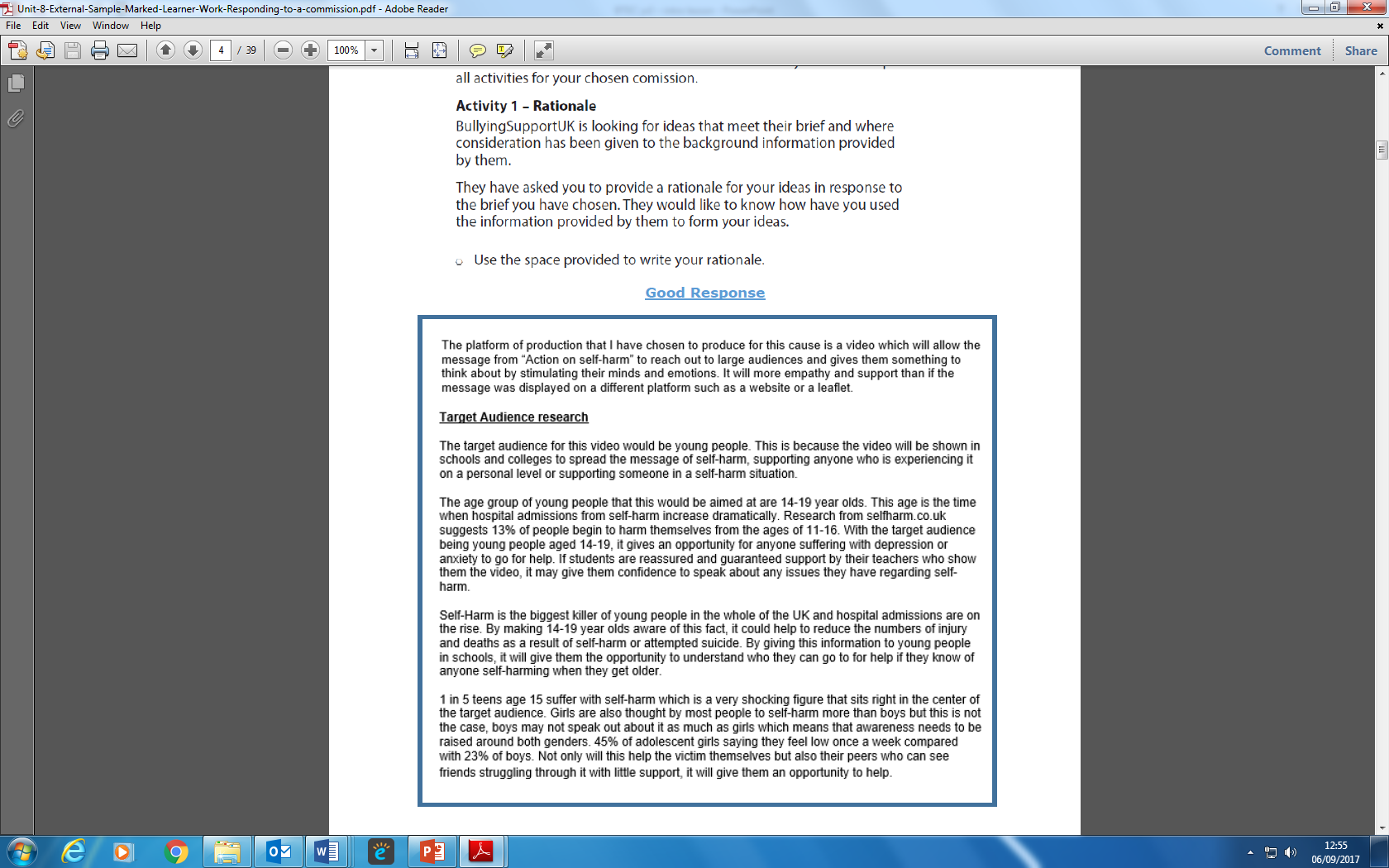 1. Rationale – primary research
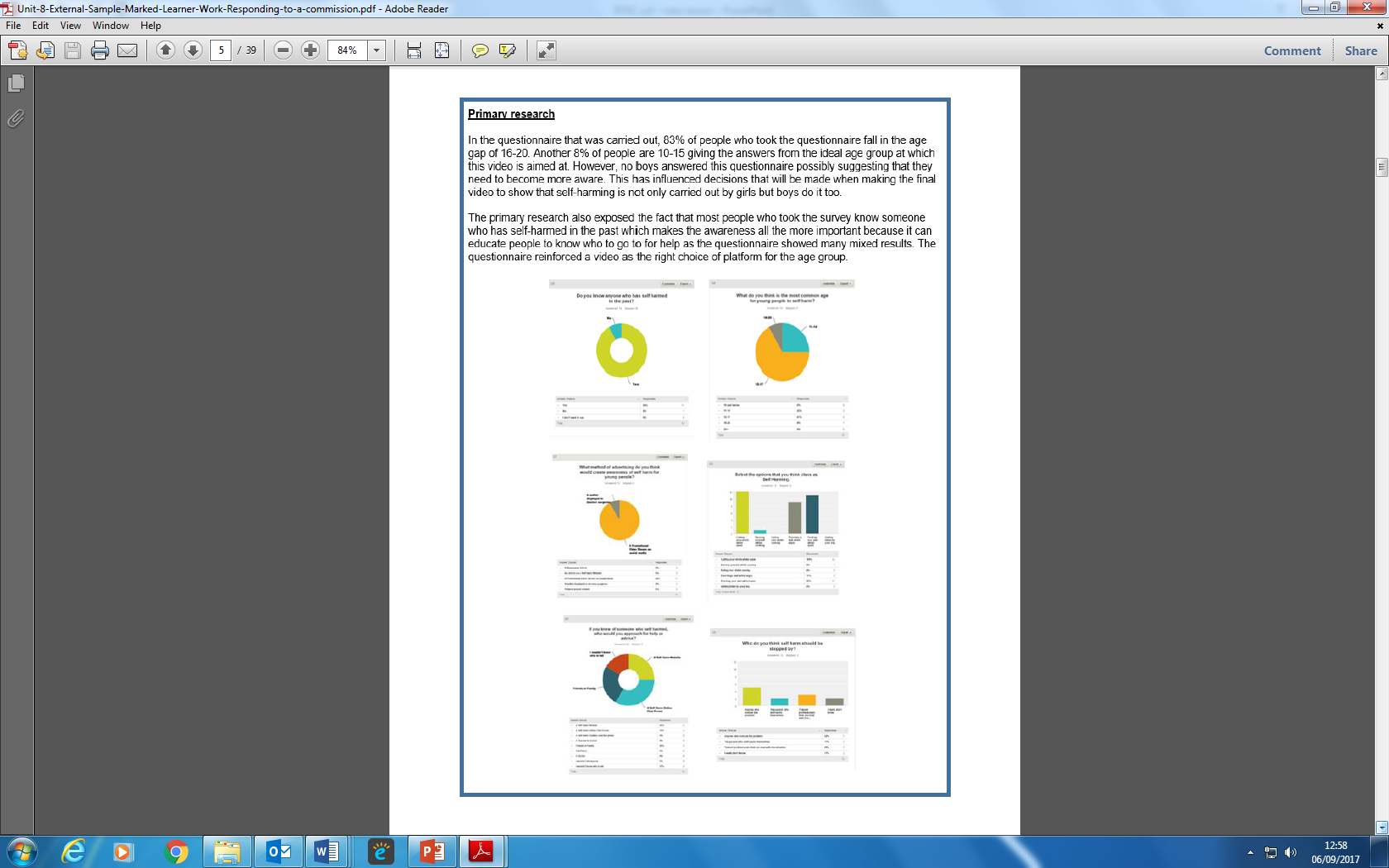 1. Rationale - x2 secondary research
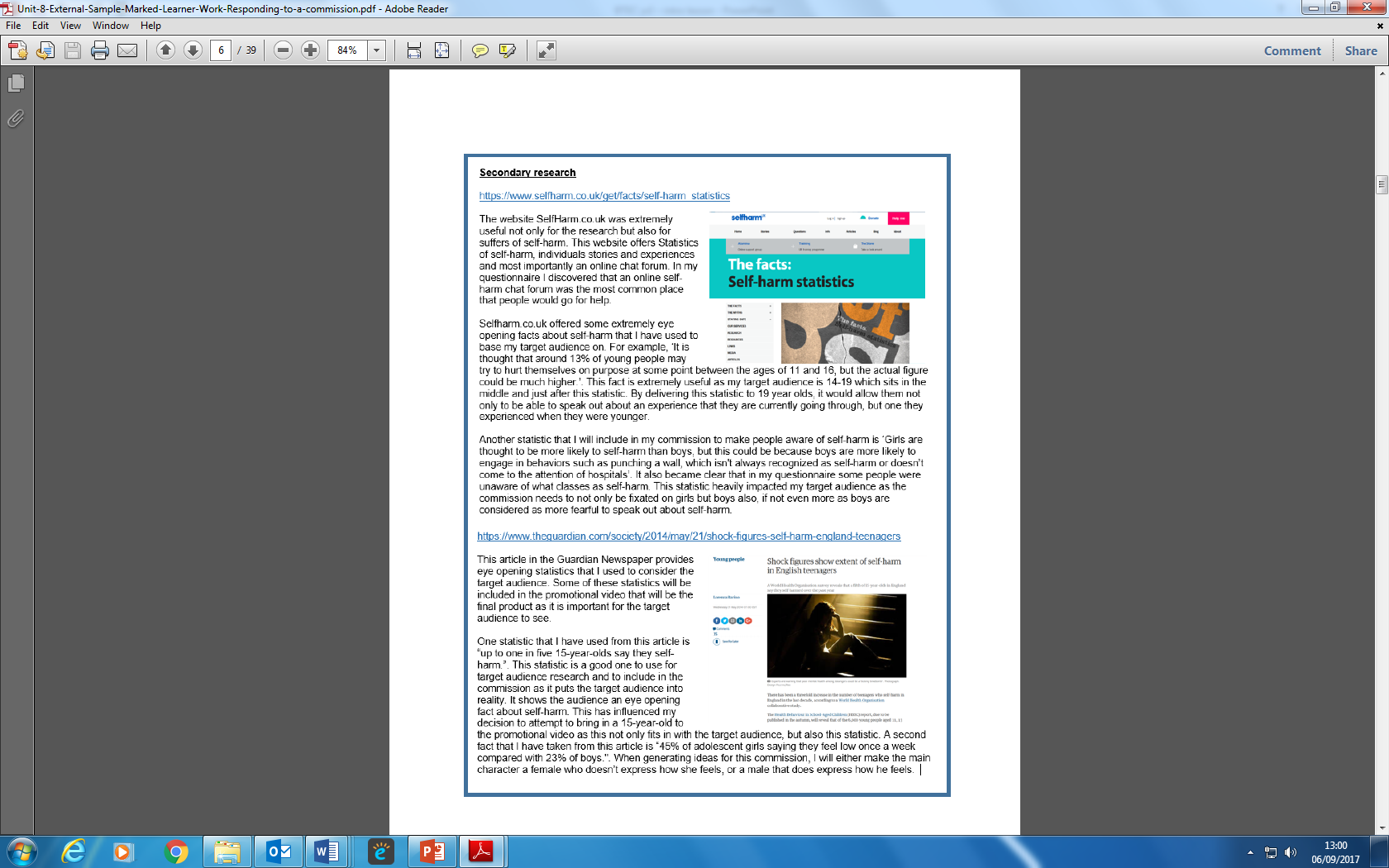 1. Rationale - Competitors within the same industry
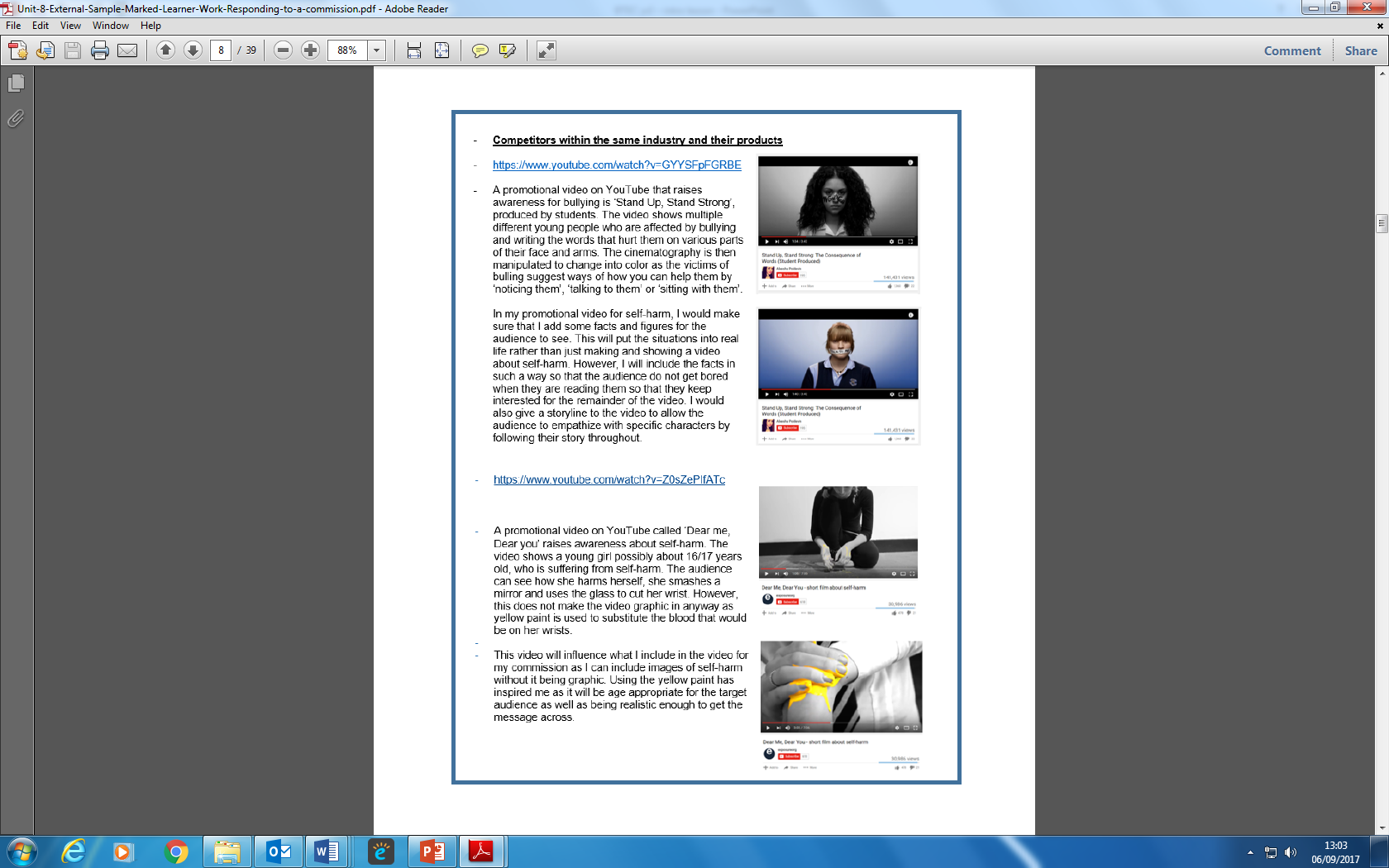 1. Rationale - Understanding the client commission
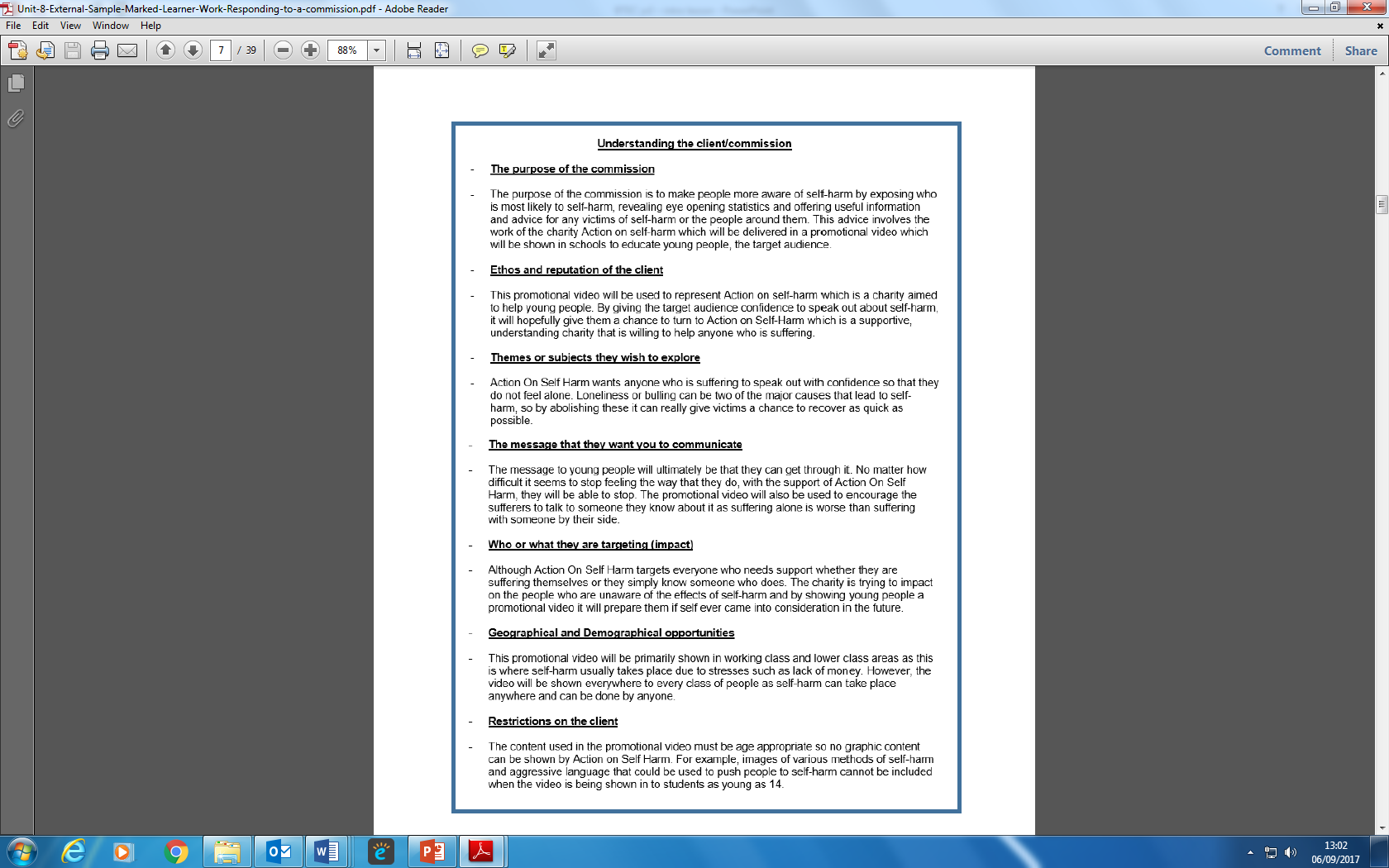 1. Rationale - Ideas generation x3
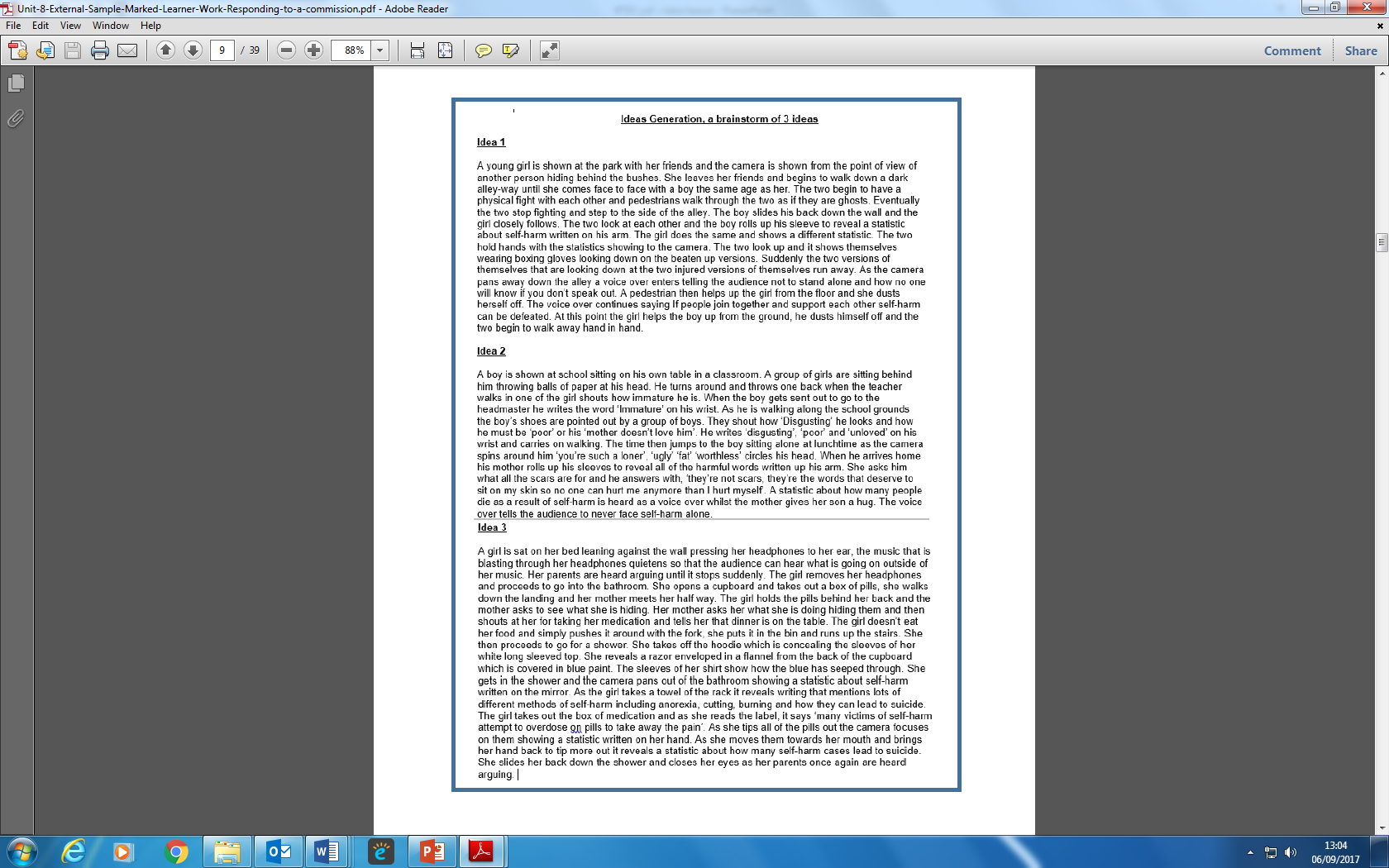 1. Rationale - Selecting 1 idea, development and justification
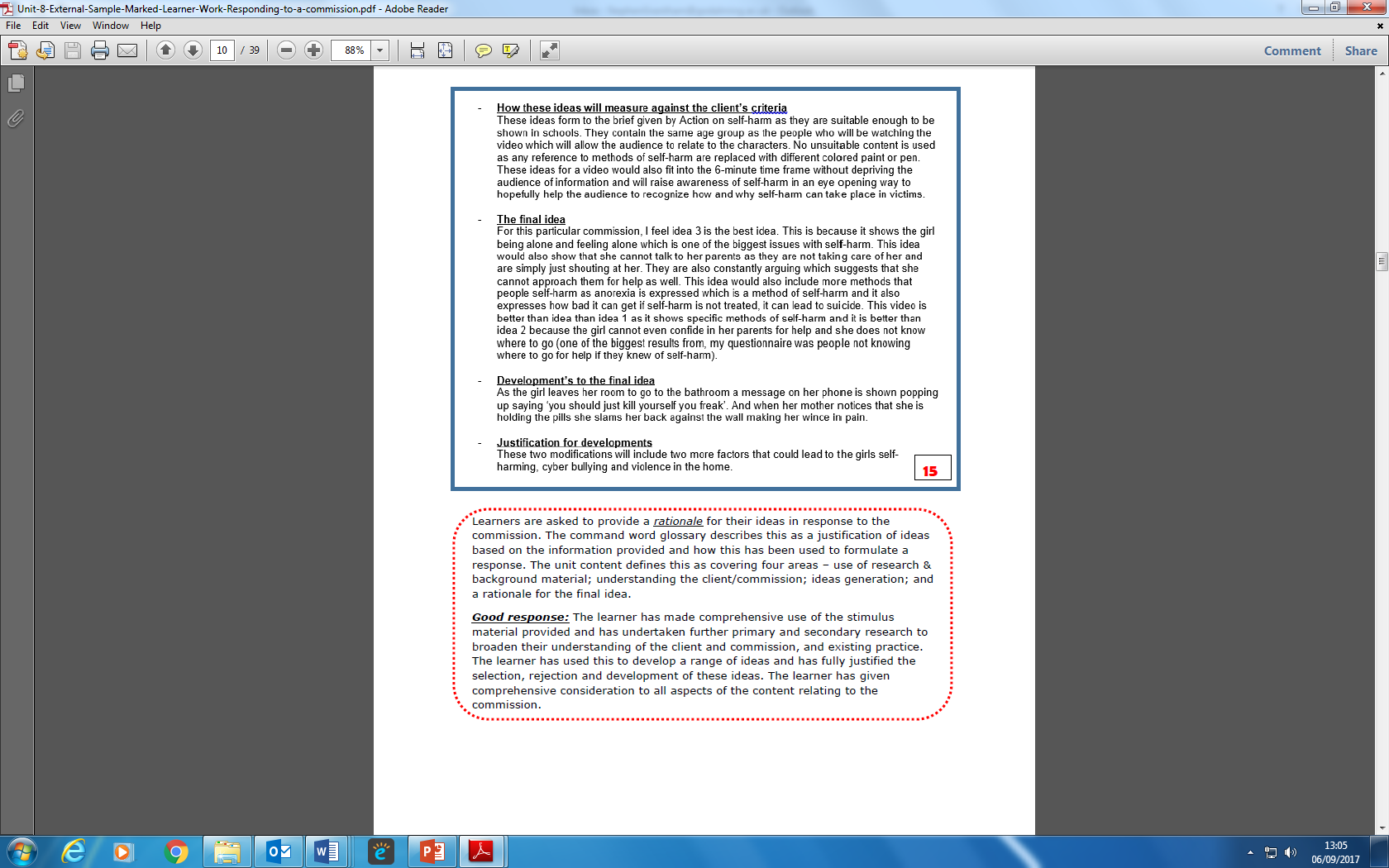 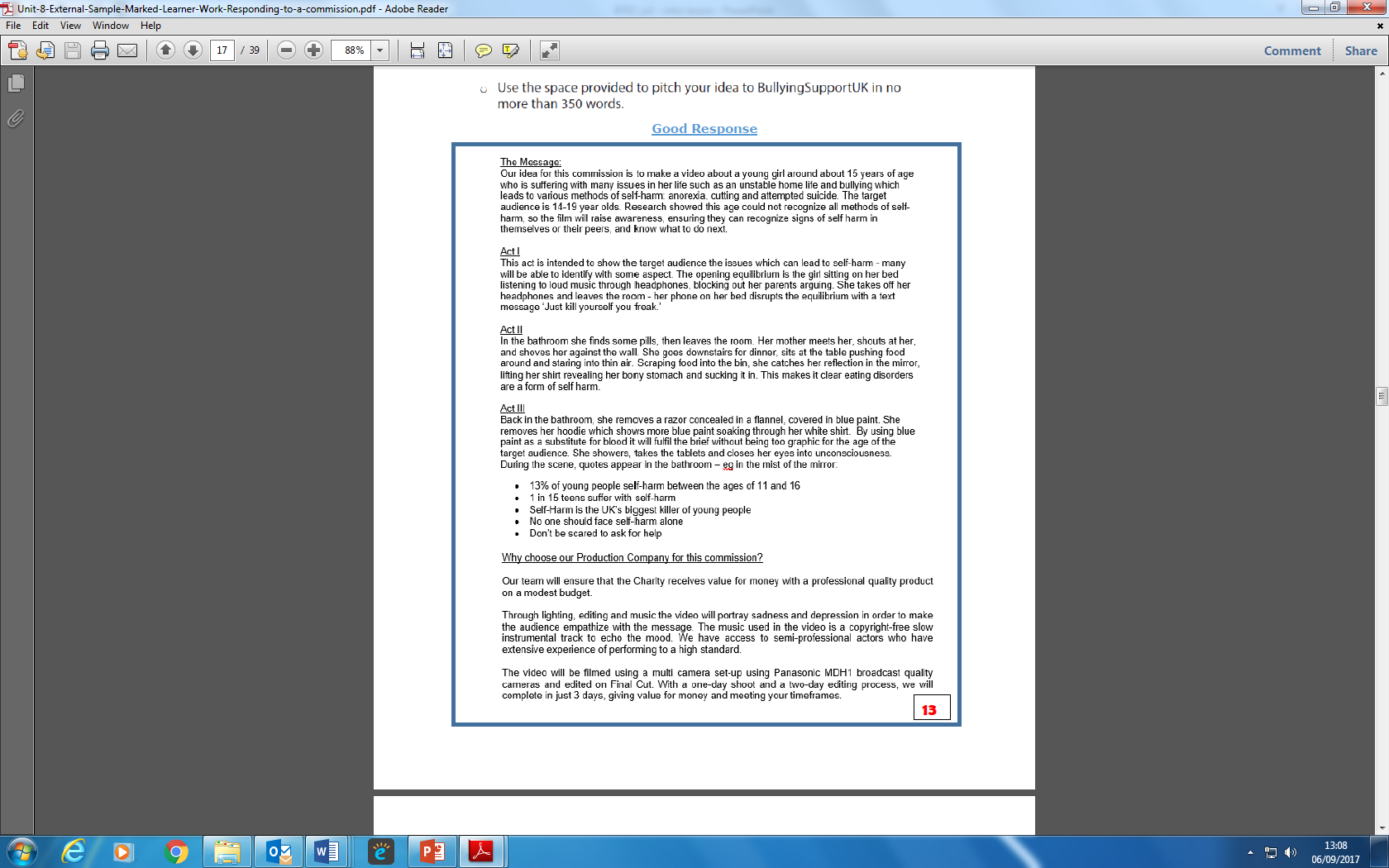 2. Pitch
3. Proposal
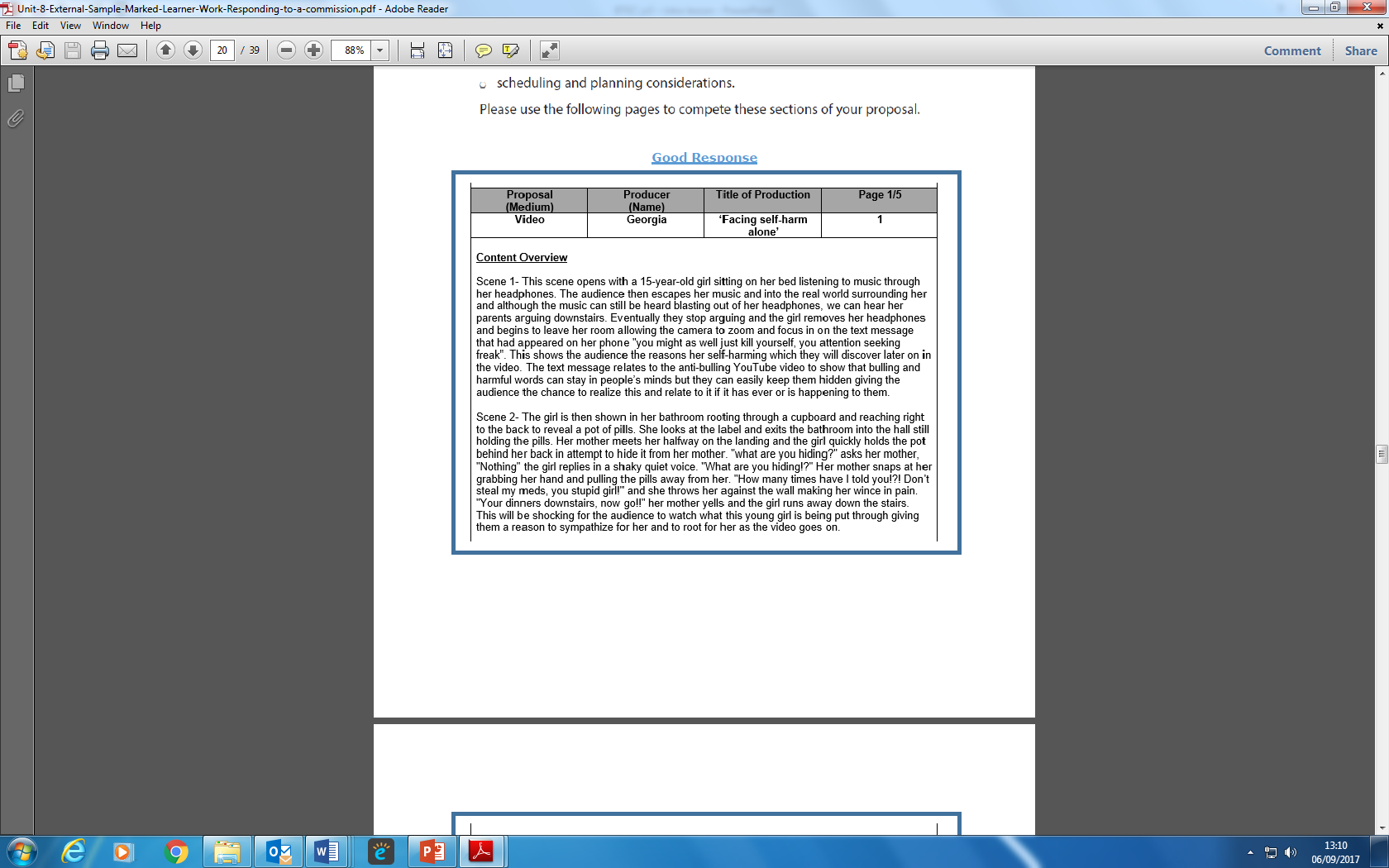 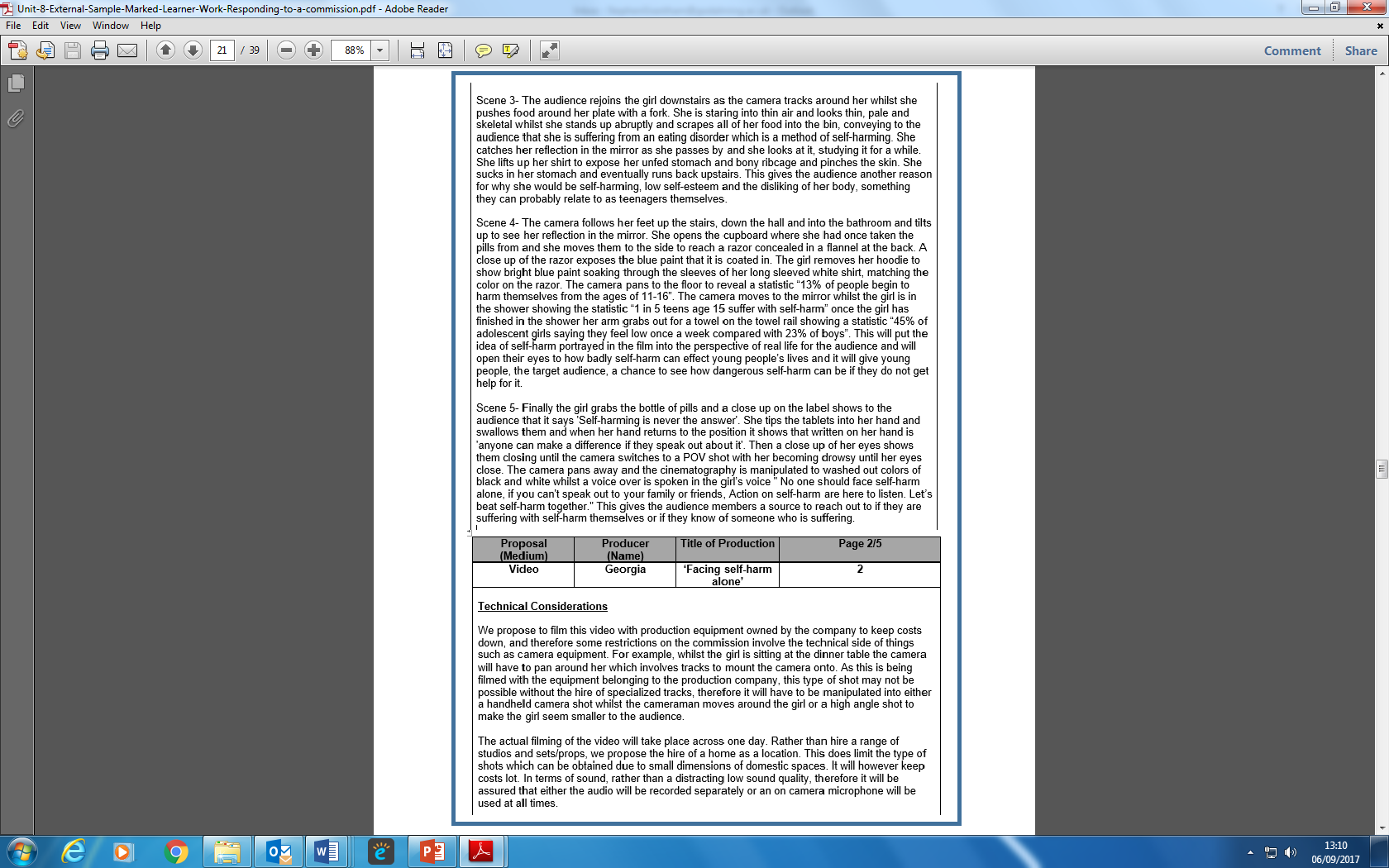 3. Proposal
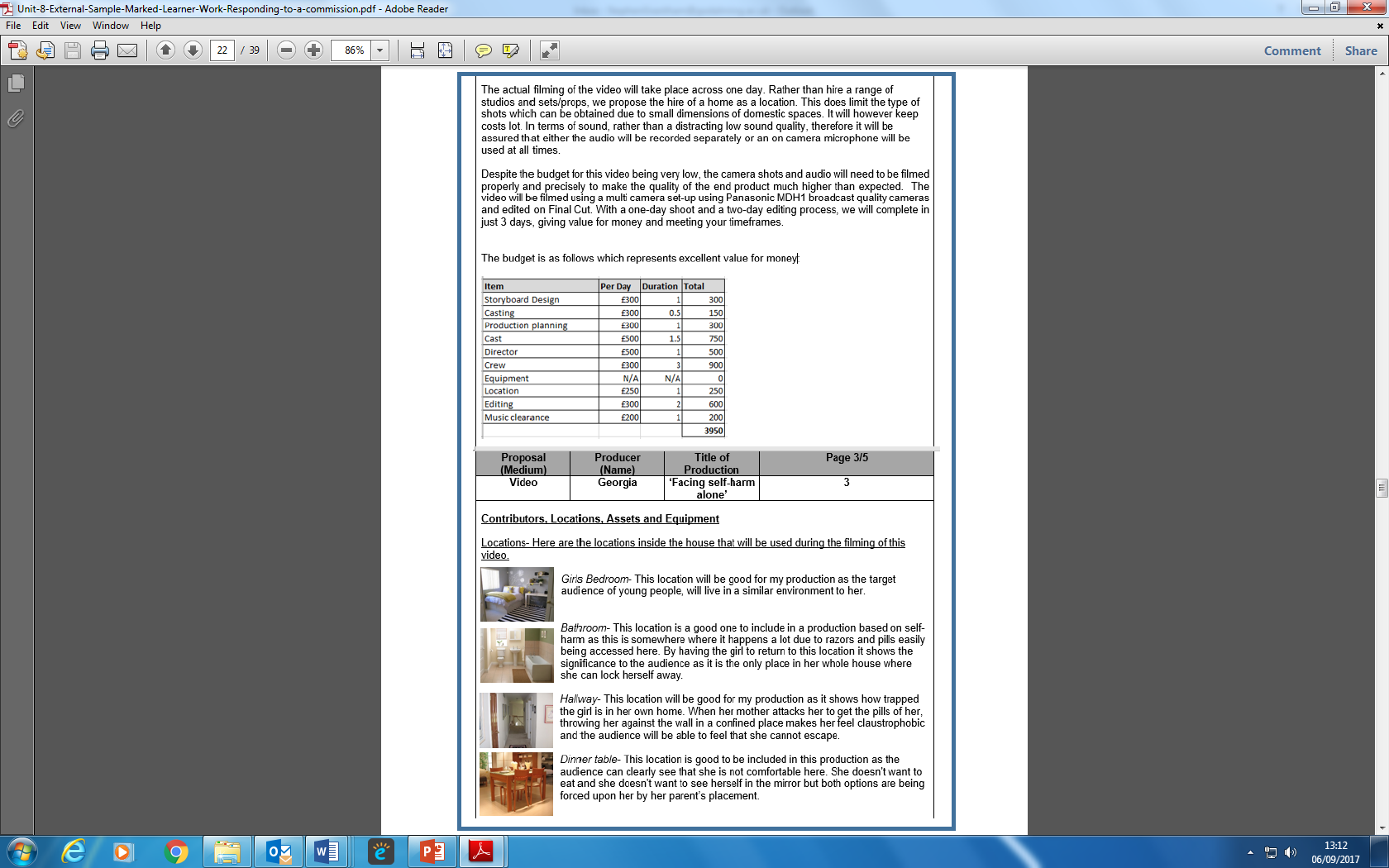 3. Proposal
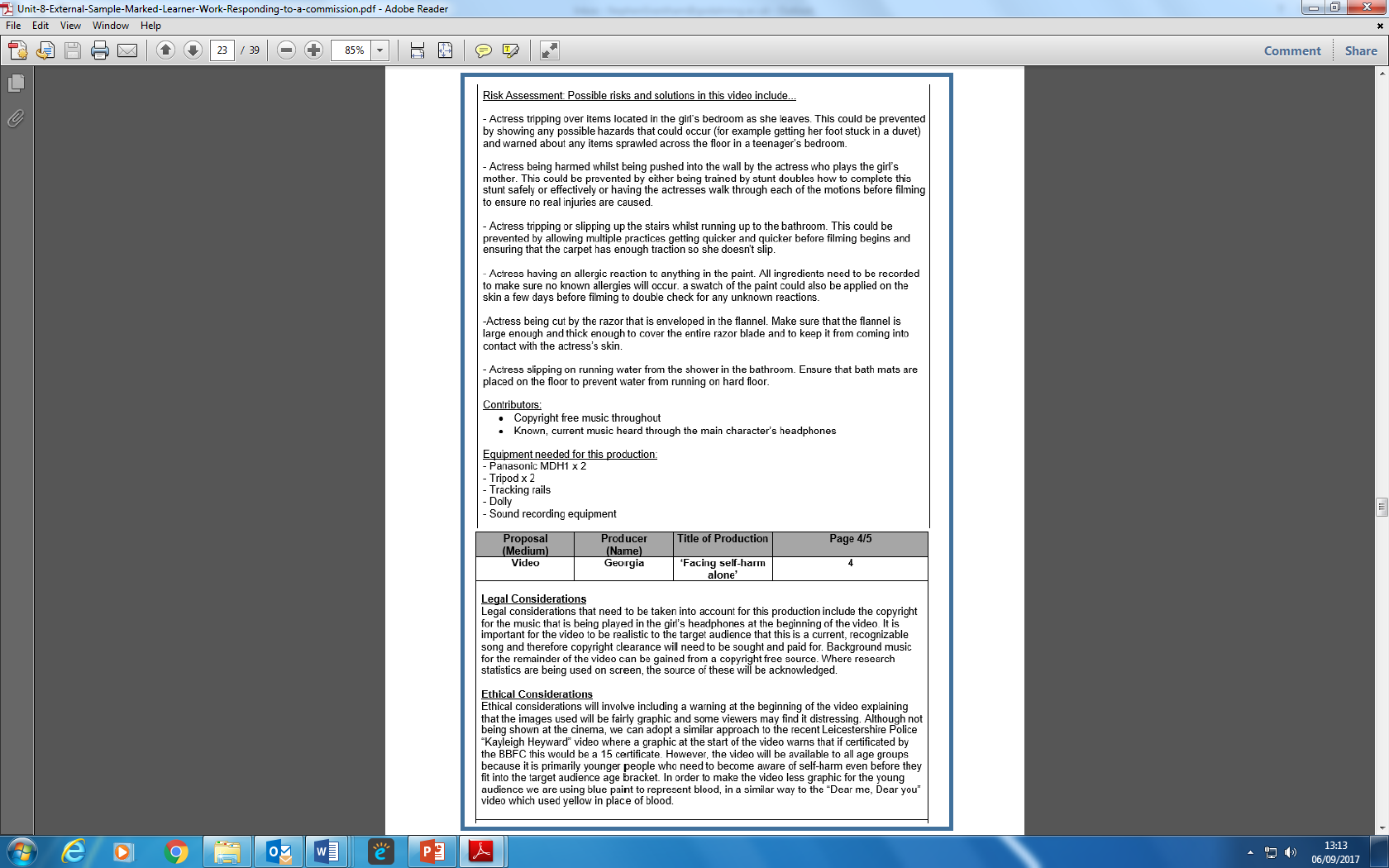 3. Proposal
Be Aspirational

“Dream Big”
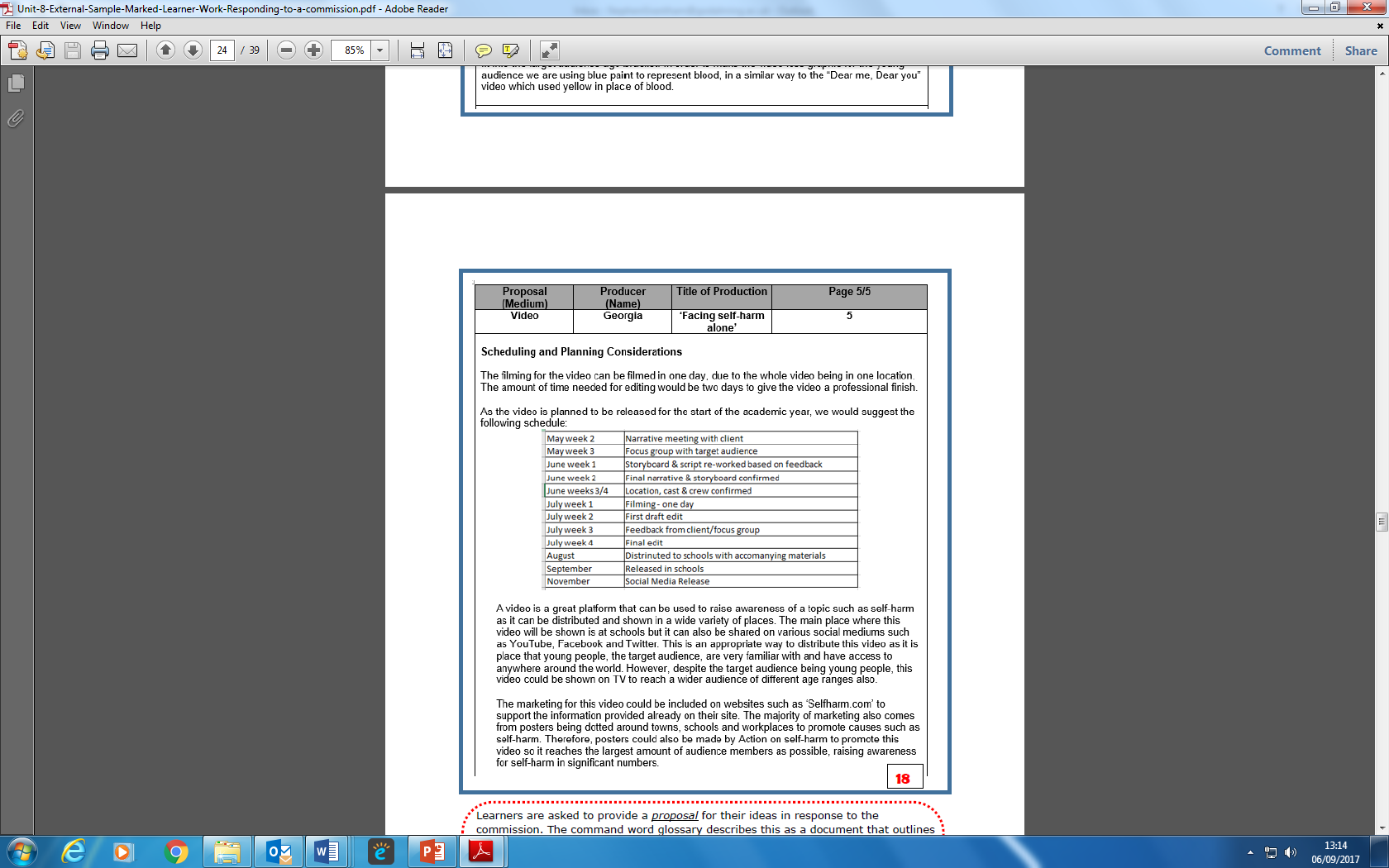 3. Proposal
4. Treatment
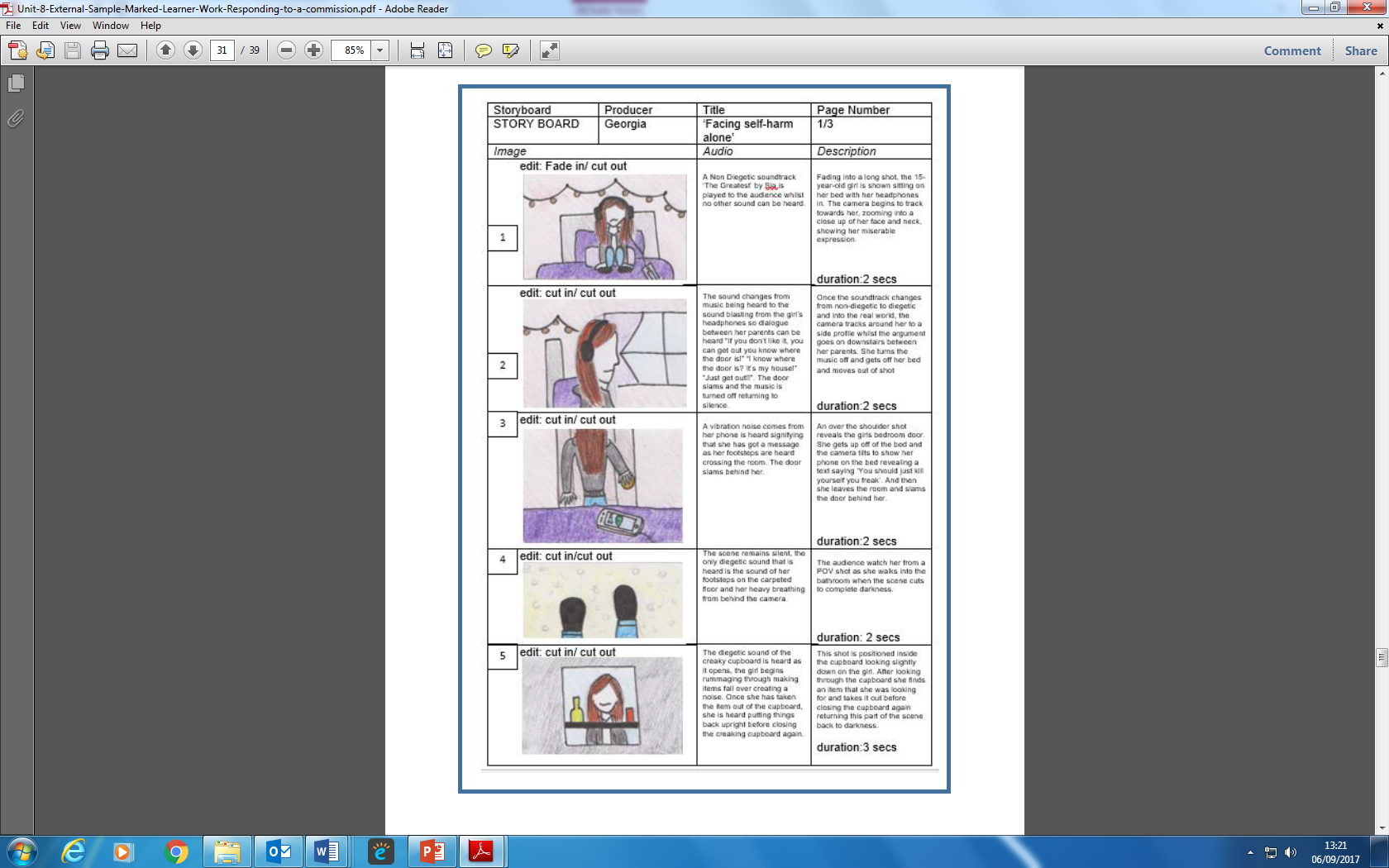 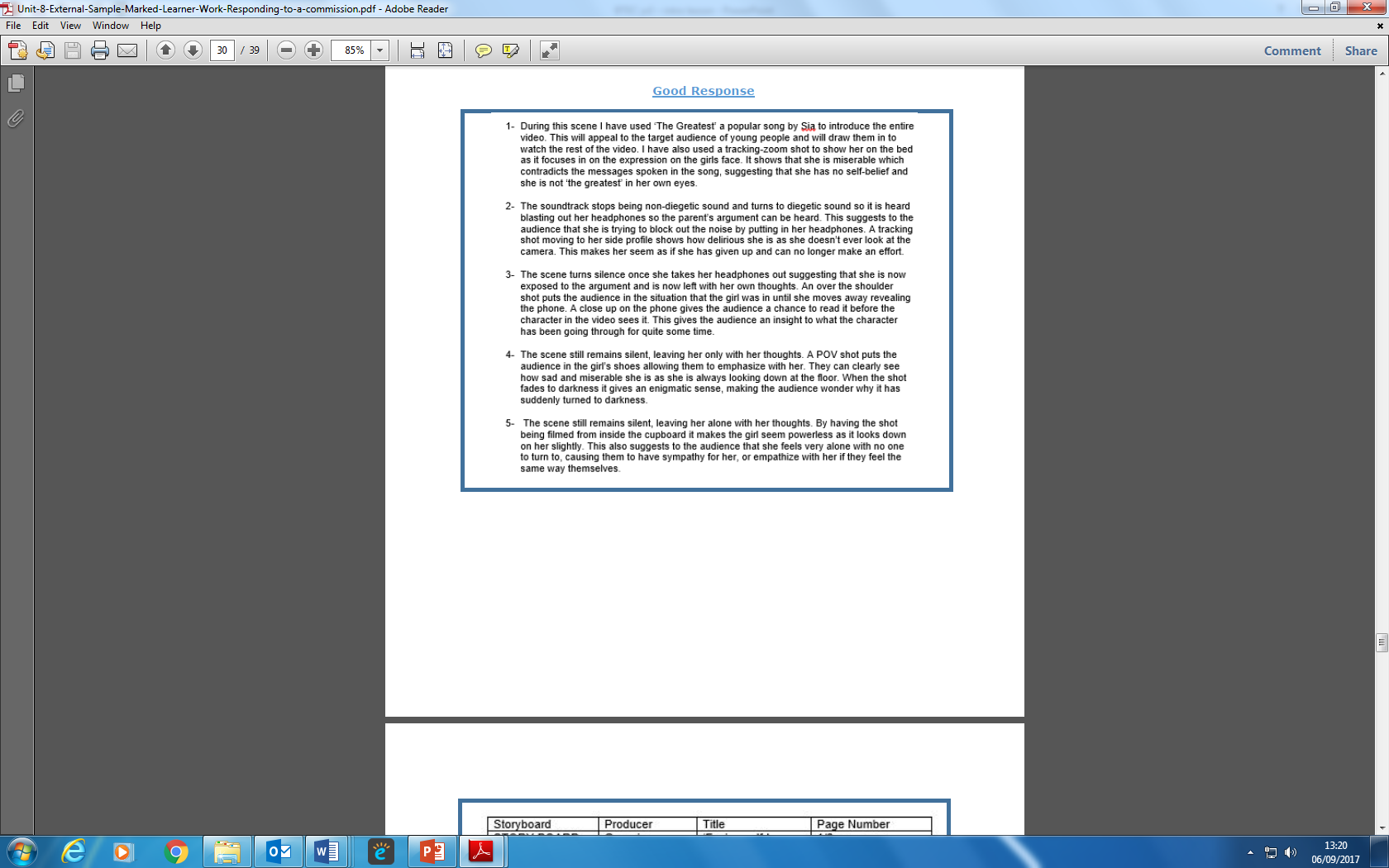 Storyboard and justification document –
15 storyboarded images, with 15 justification
paragraphs.
Approximate timings
Research – 10 hours independent, 2 Hours in class
Rationale – 1 hour
Pitch – 30mins to 1 hour
Proposal – 2 hours
Treatment – 2 to 3 hours
To be completed - Dec
To be completed under exam conditions - Jan
The plan for now up until Christmas break…
Unit 8 Prep
Wk. 1  	12th – 15th 			Start Rationale and 3 pages of Notes
 	
Wk. 2 (Jan)   3rd – 6th			Finish Rationale and 3 pages of Notes	

Wk. 3 (Jan  	9th – 11th 			Finish Rationale and 3 pages of Notes
Unit 8
Save the date(s)…

January 12th you will be off timetable for your                         Unit 8 Media Assessment.
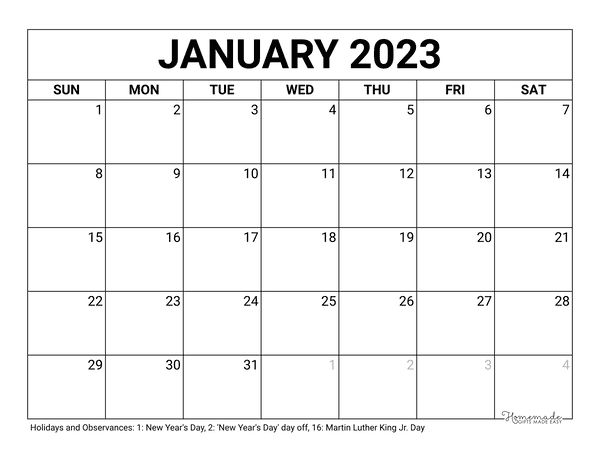 [Speaker Notes: Actual date TBC]